Проведение занятий изобразительного искусства с помощью Zoom
Япарова Анастасия Олеговна, учитель ИЗО МАОУ “Лицей № 82 г. Челябинска”
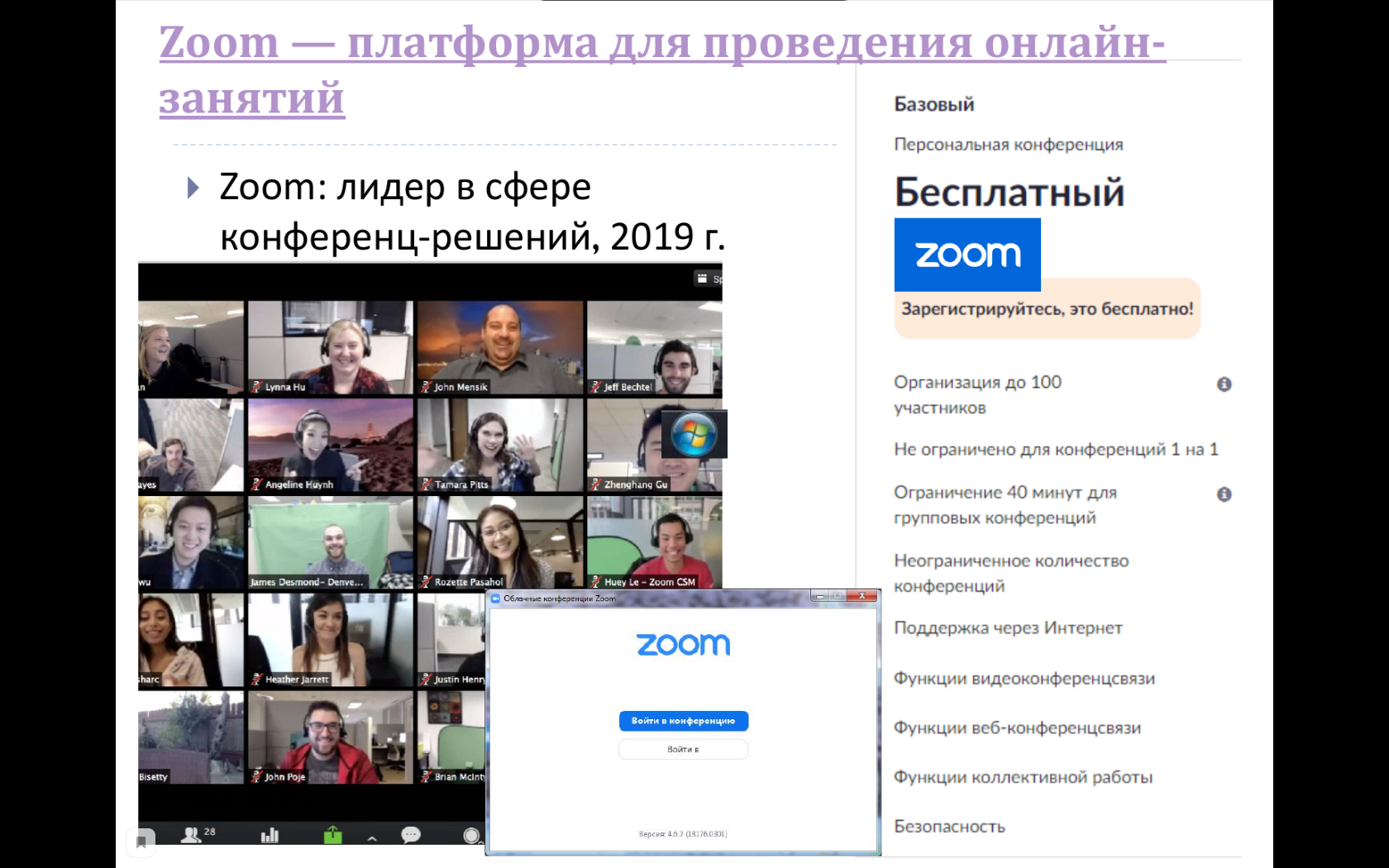 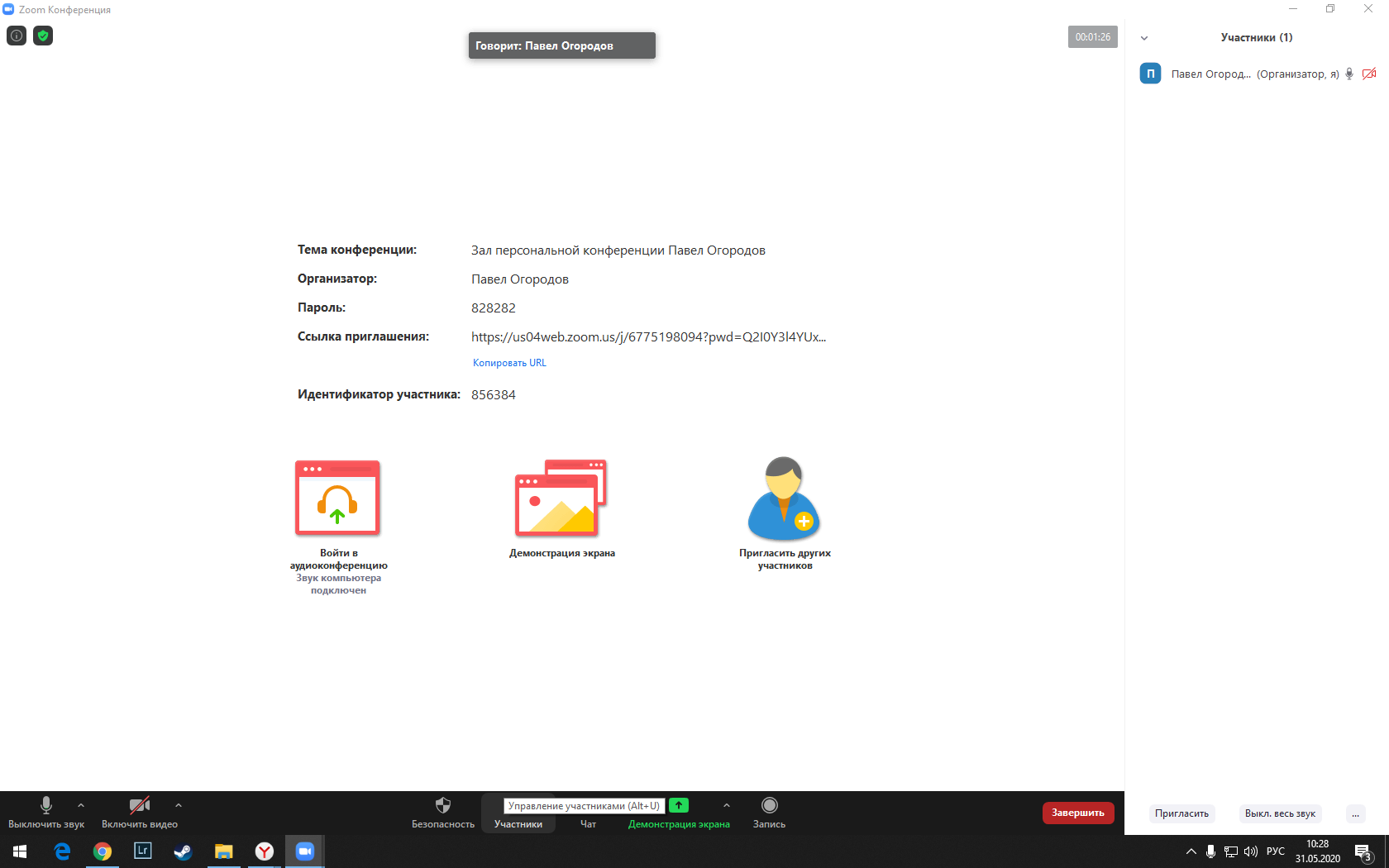 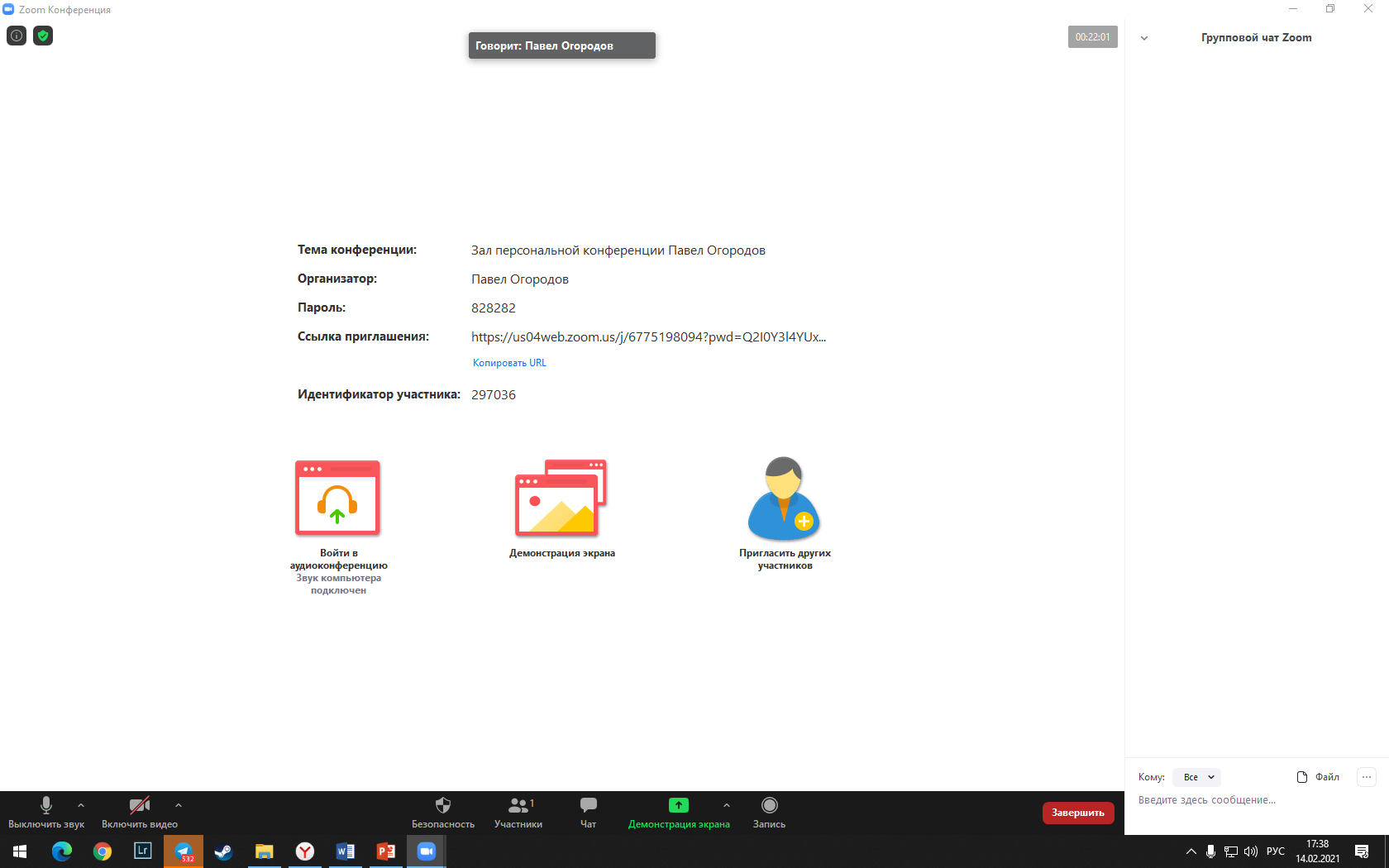 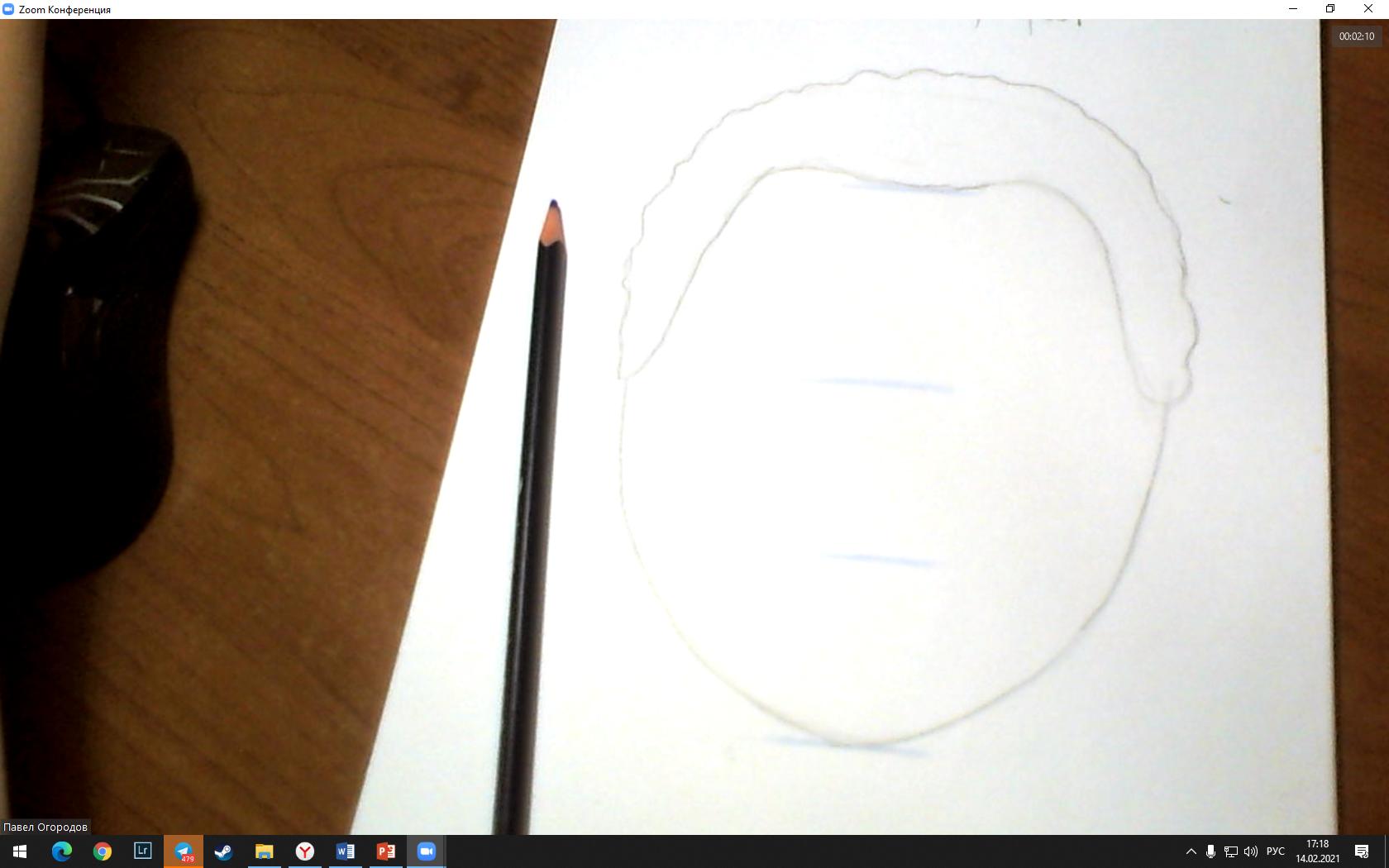 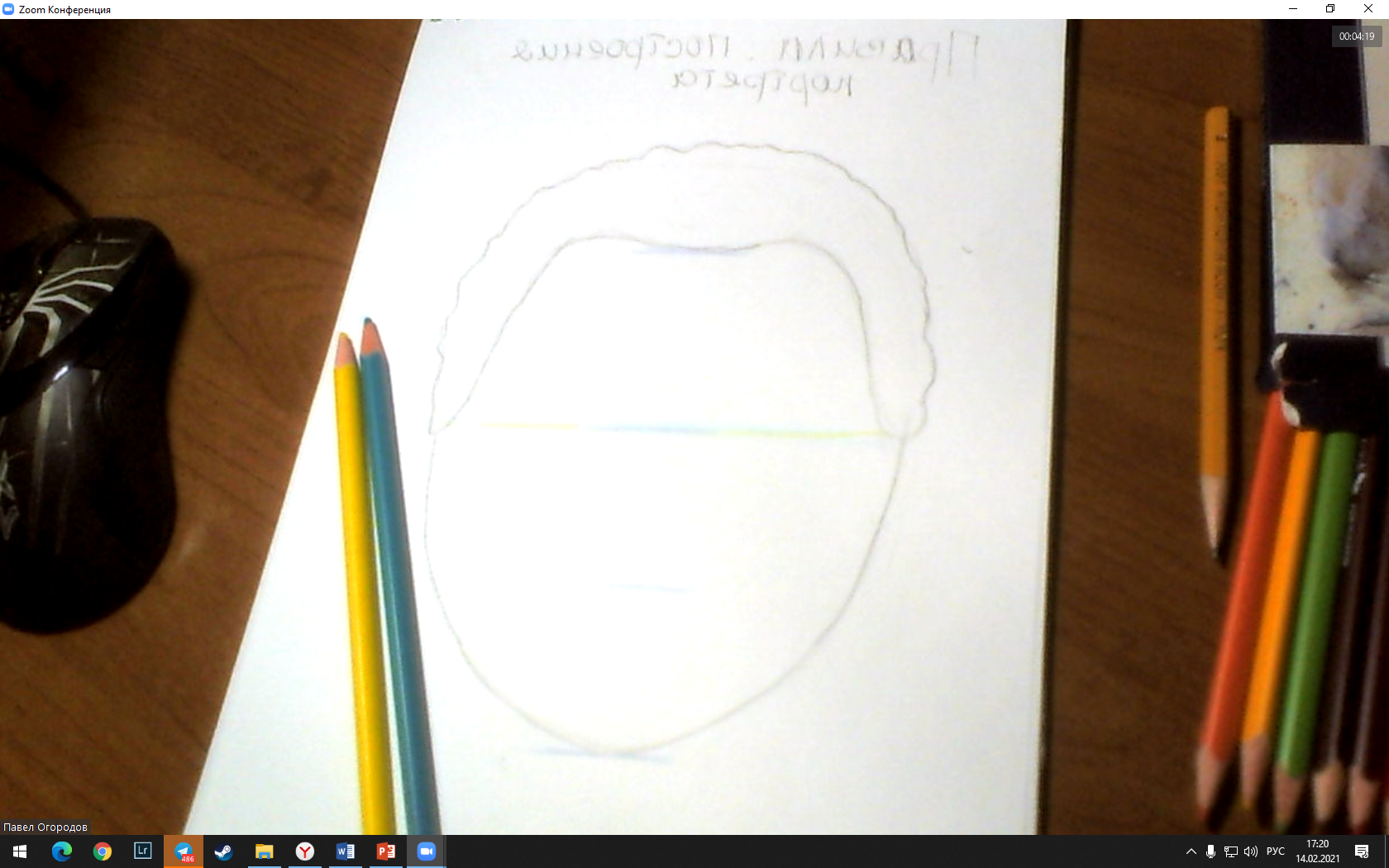 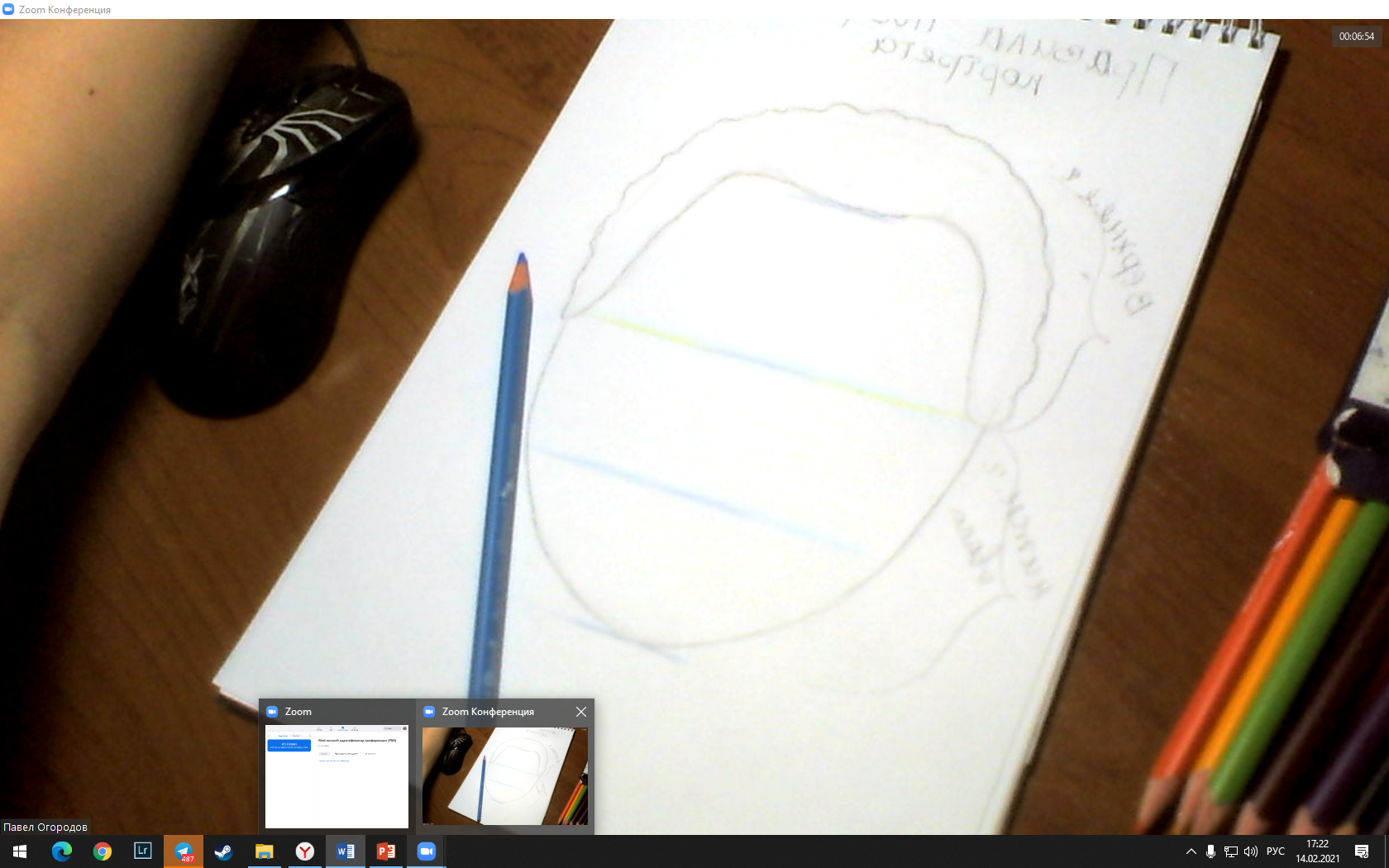 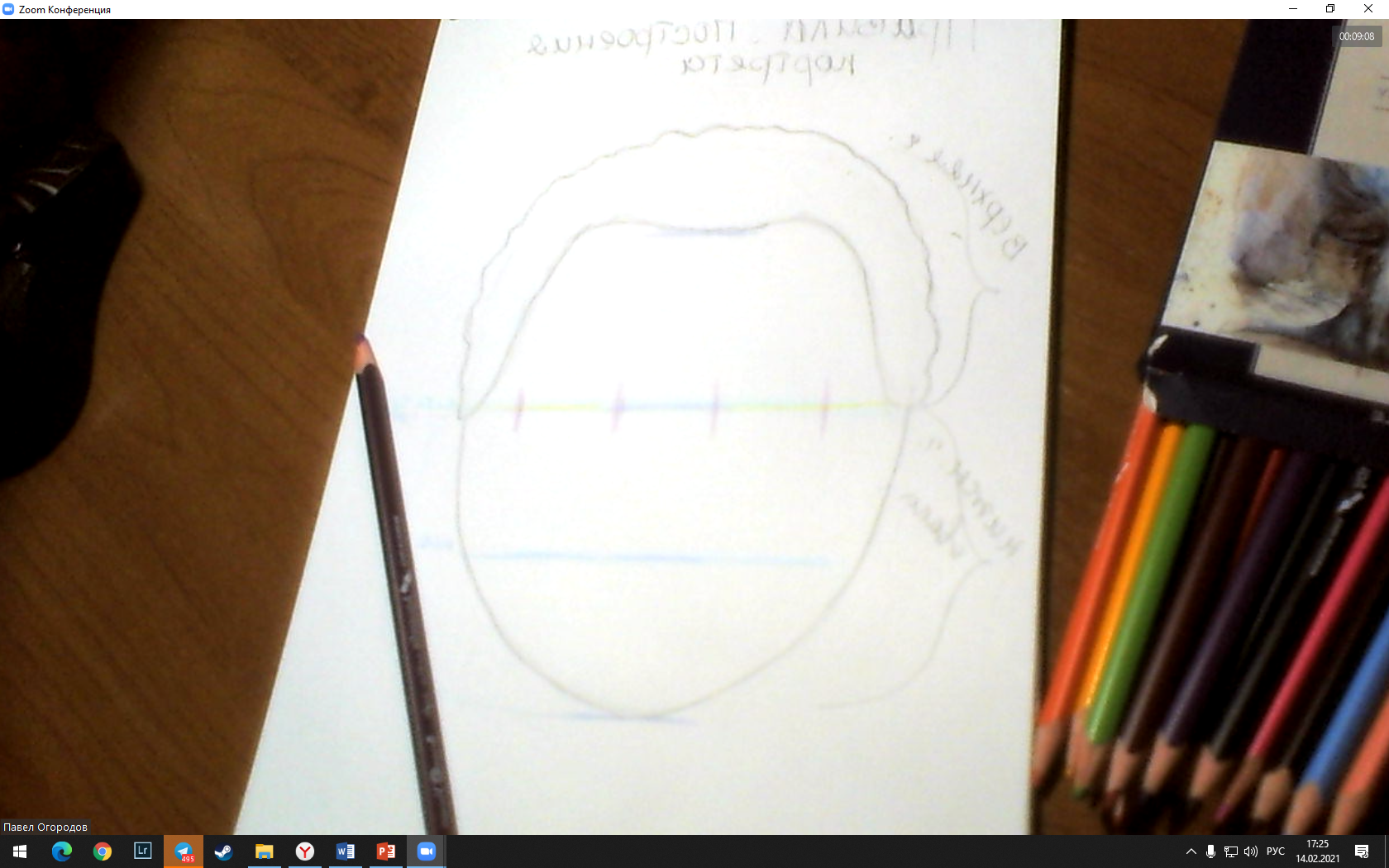 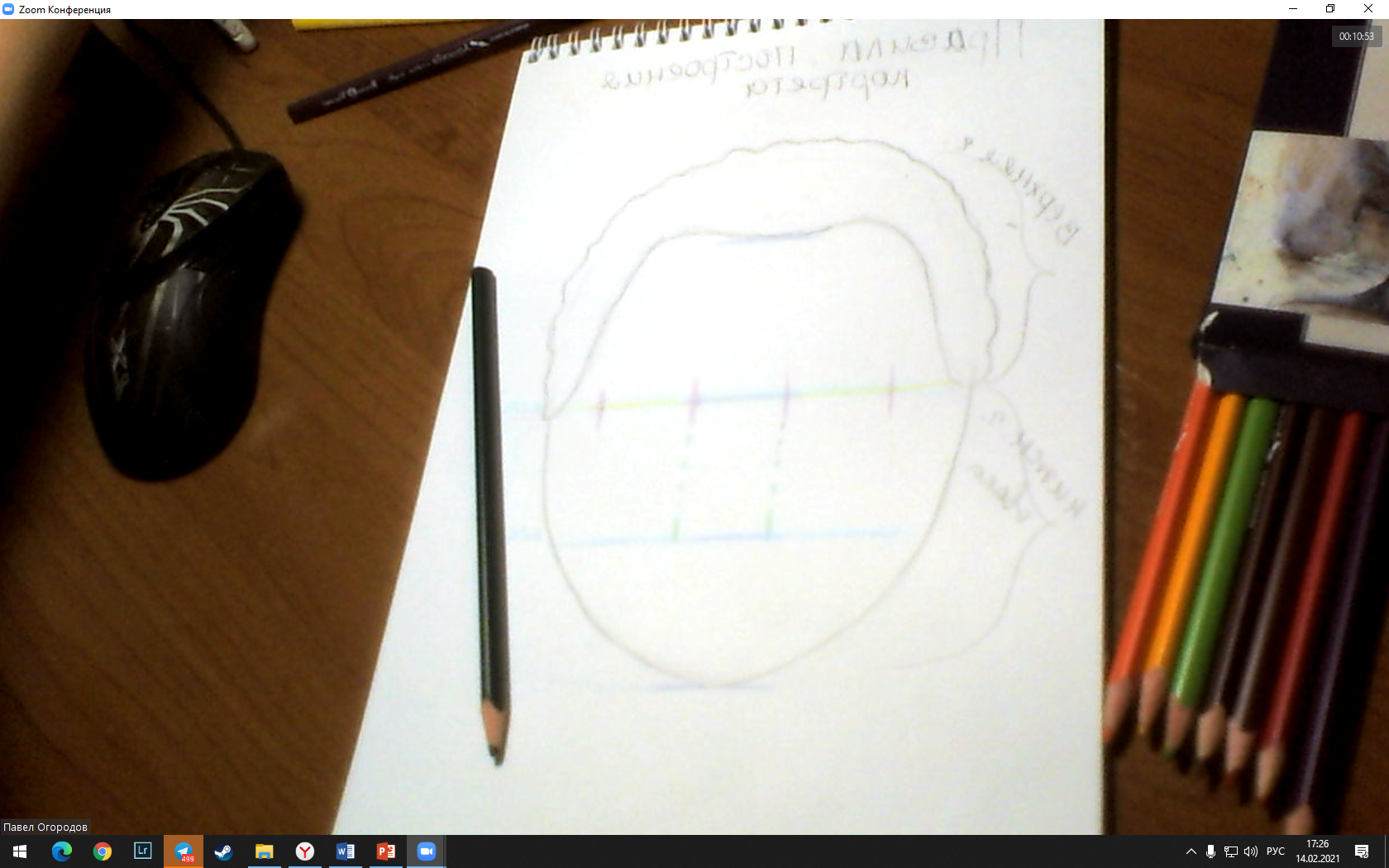 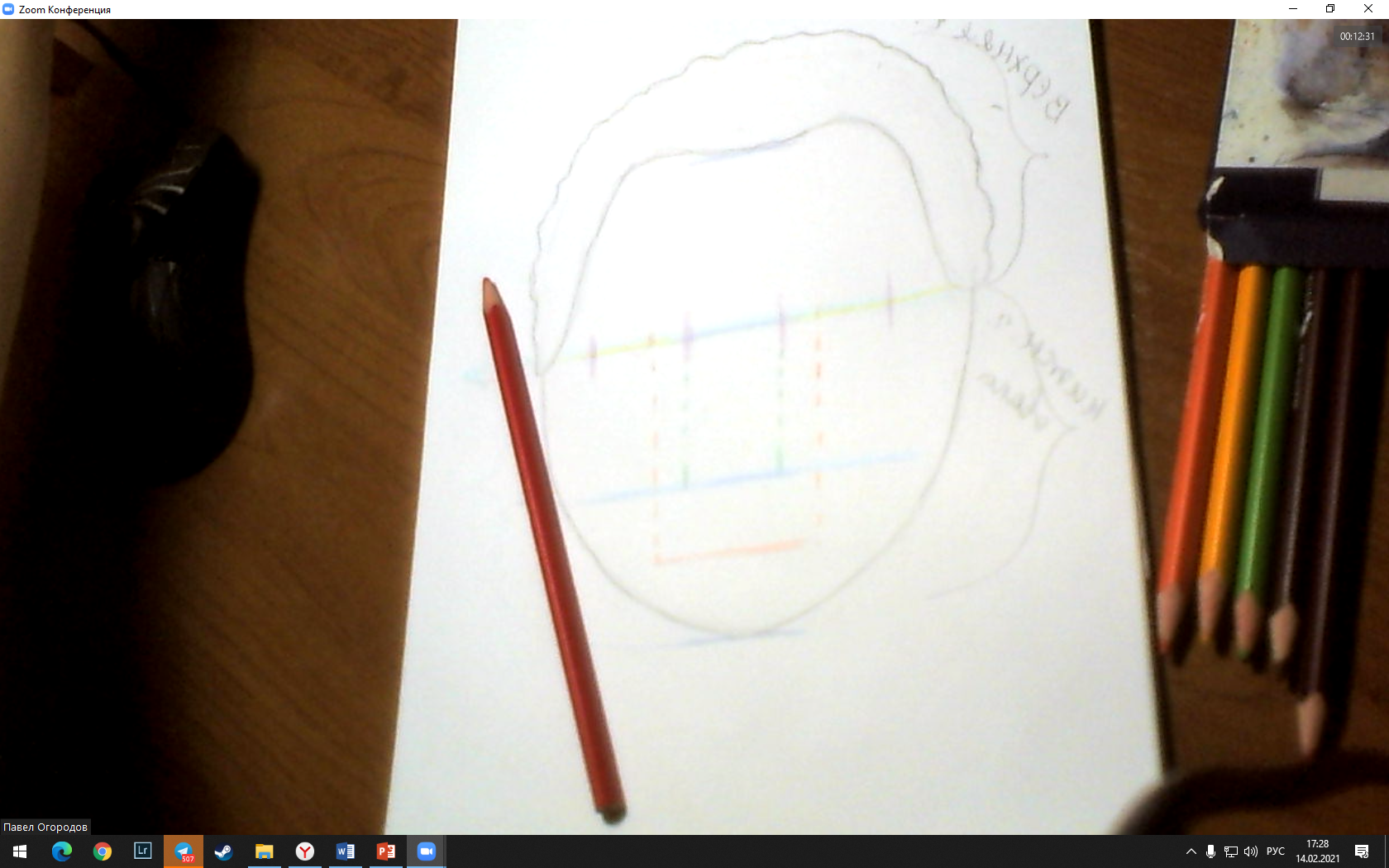 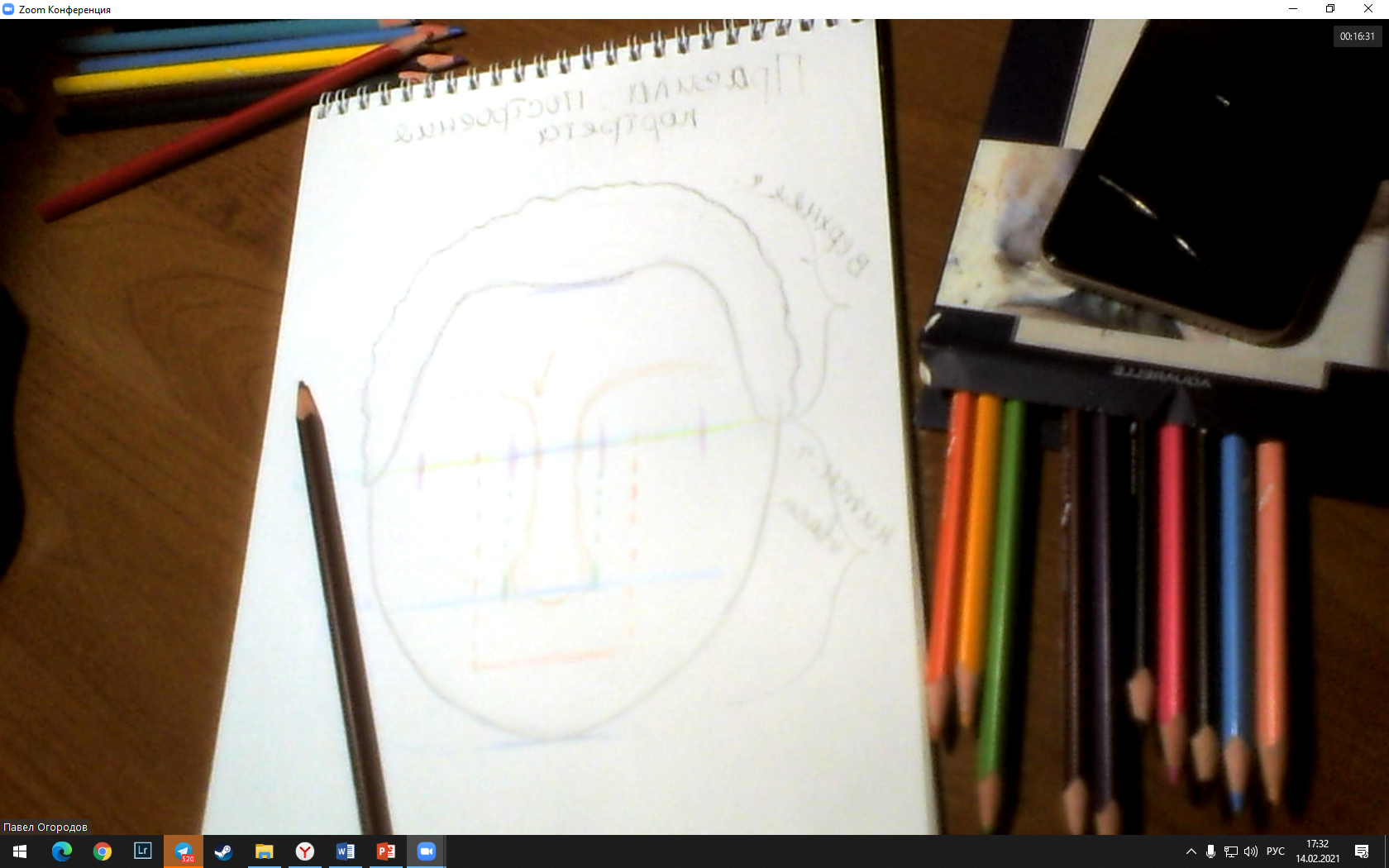 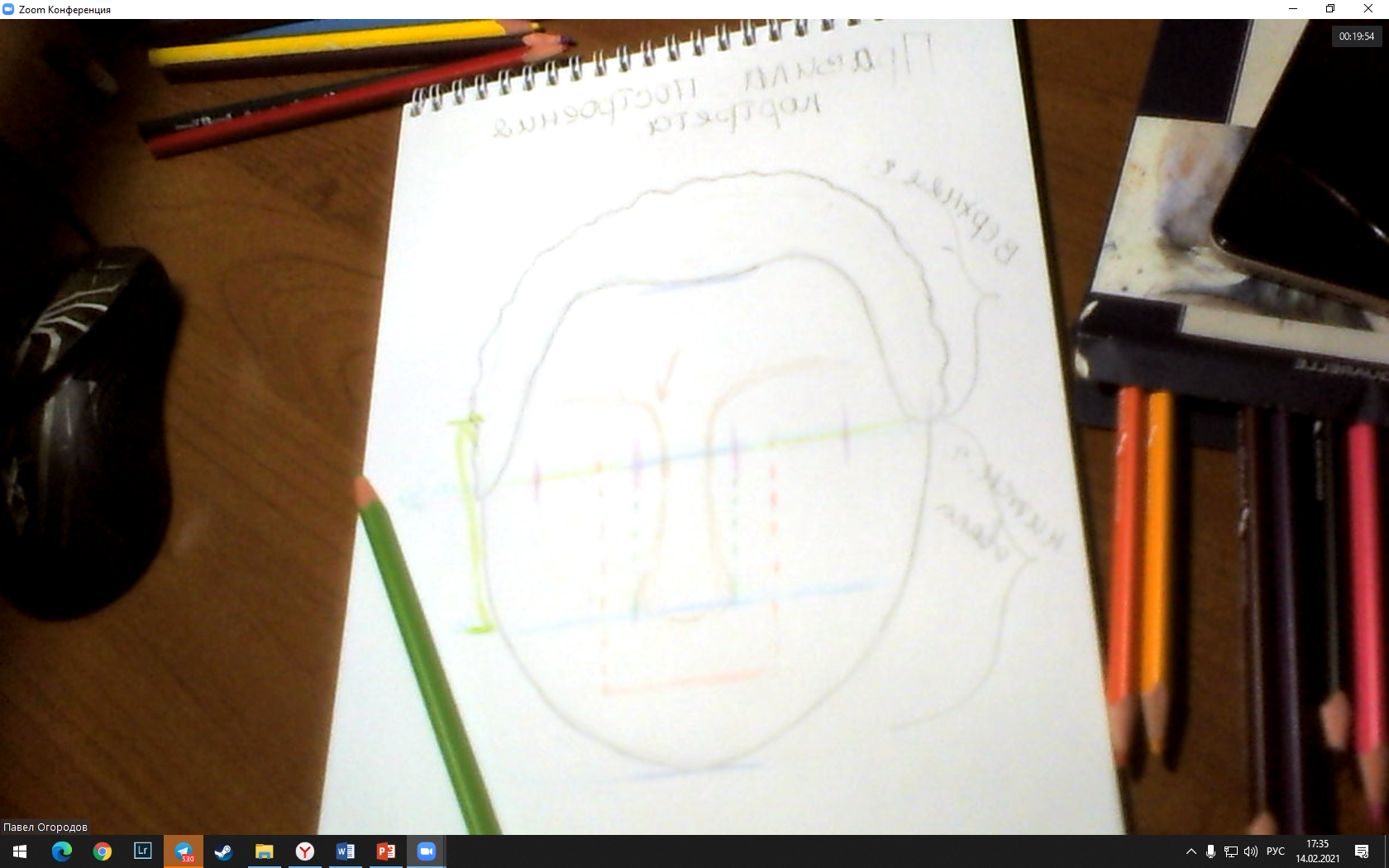 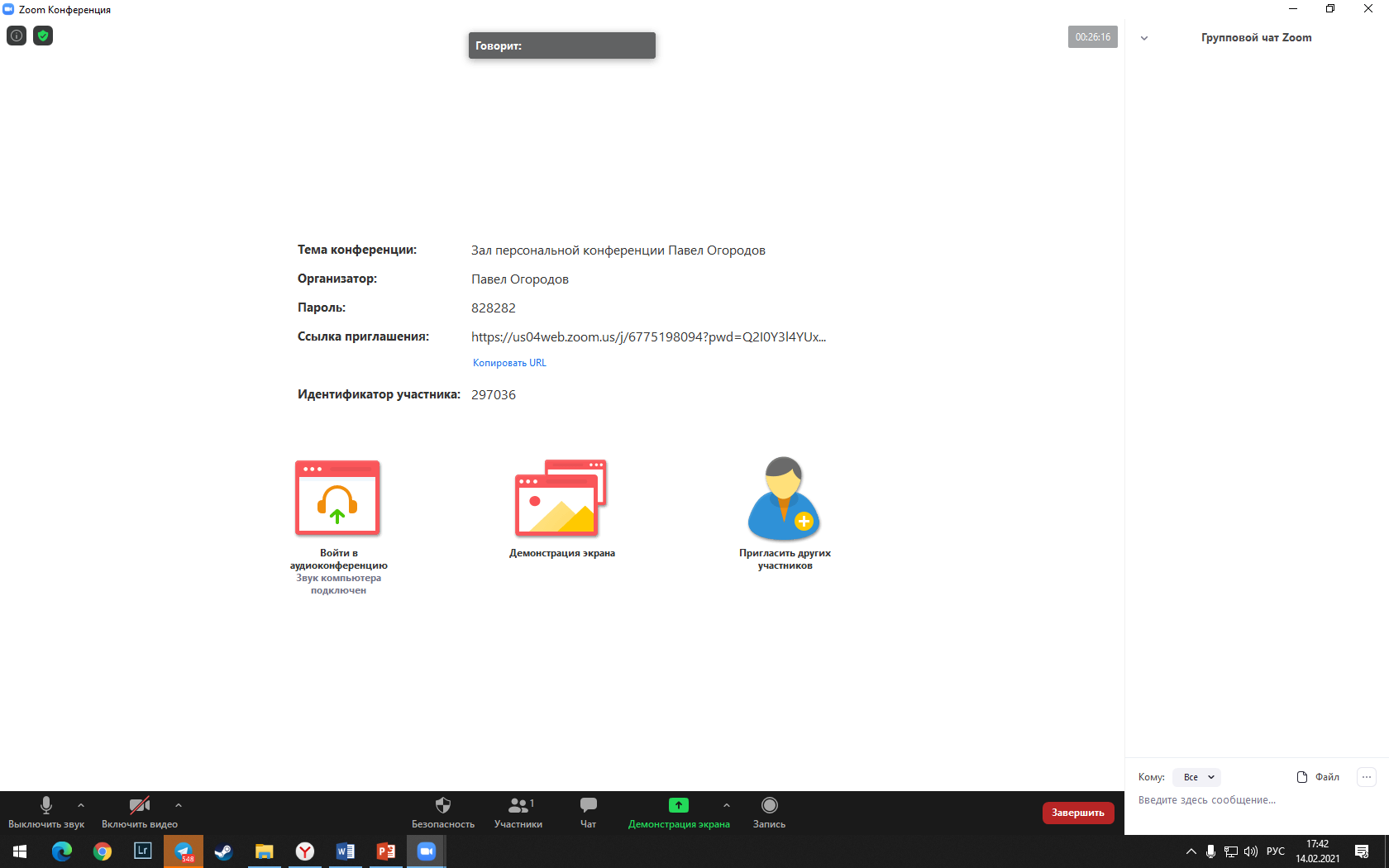 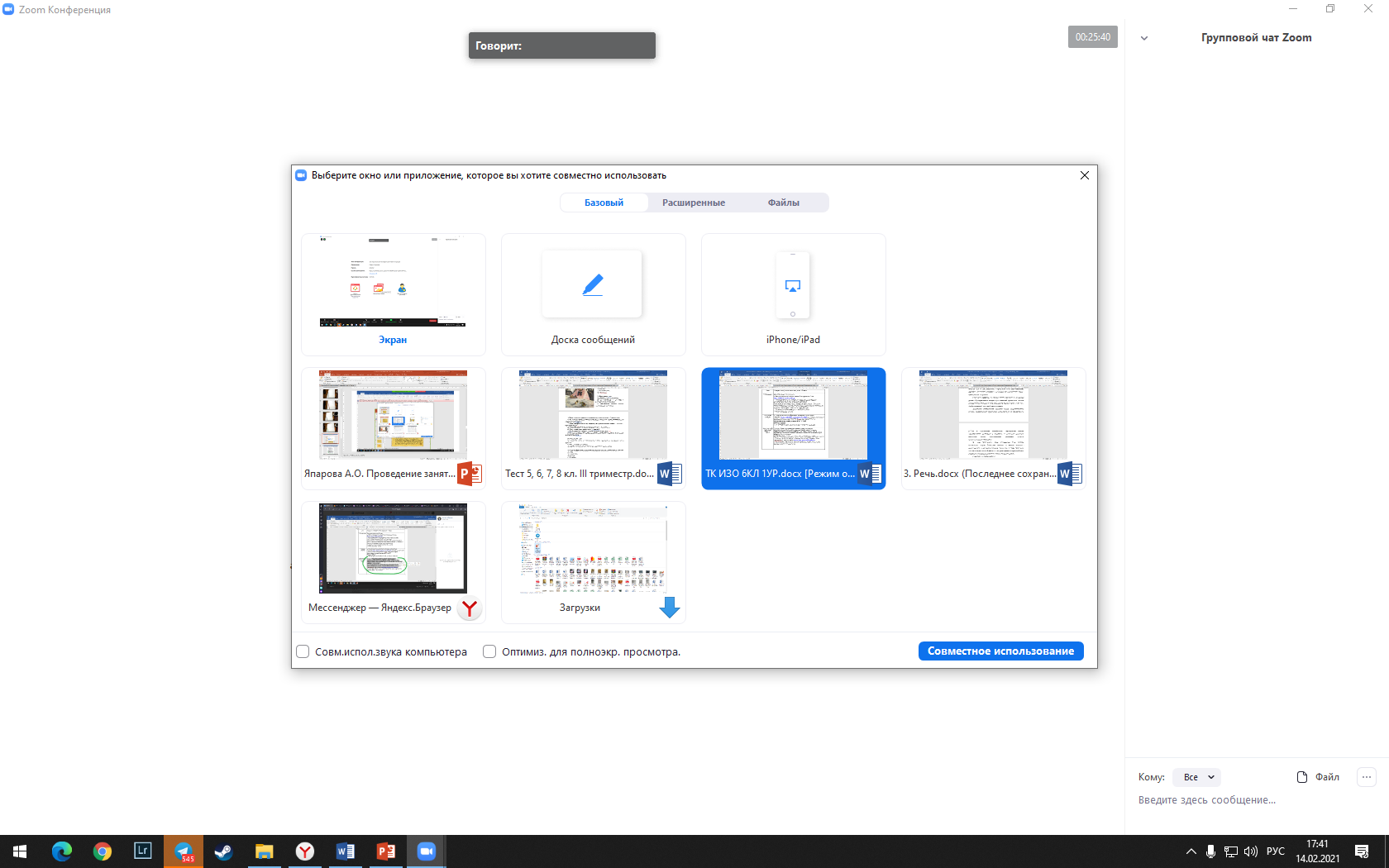 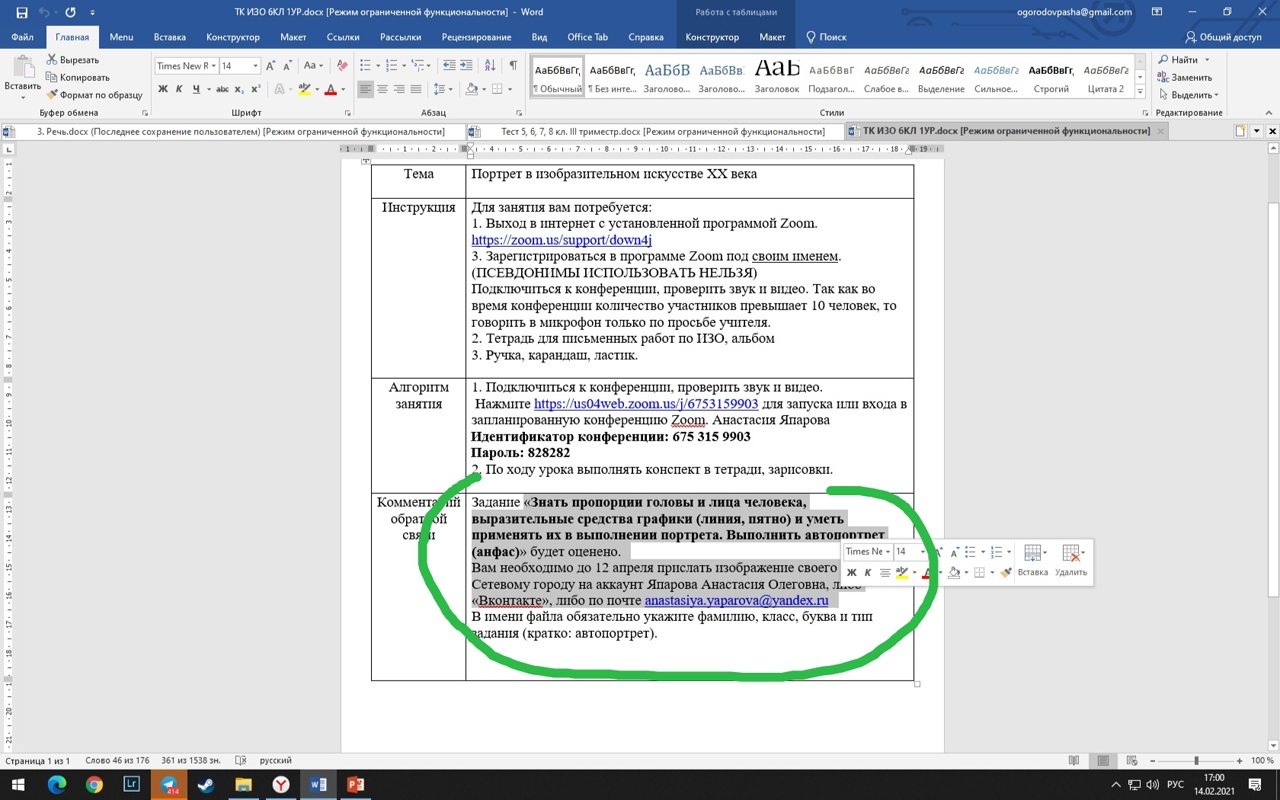 Благодарю за внимание!